遊戲機制─計分
（宜蘭縣版學生資訊課程教材）Chrome OS 版本
說明
為了讓遊戲具有挑戰性，遊戲可以加入一些機制，讓玩家有某種程度的壓力，在完成遊戲之後可以進而得到成就感。
（宜蘭縣版學生資訊課程教材）Chrome OS 版本
常見的遊戲機制
計分
計時
關卡
（宜蘭縣版學生資訊課程教材）Chrome OS 版本
計分機制
（宜蘭縣版學生資訊課程教材）Chrome OS 版本
計分方式
根據設計者所設定的遊戲類型與難度，而有不同的計分規則，可採取加分與扣分的方式。
（宜蘭縣版學生資訊課程教材）Chrome OS 版本
加分
從0開始計分，玩家每完成一項任務，就會增加分數，任務完成數愈高，得分愈多。
（宜蘭縣版學生資訊課程教材）Chrome OS 版本
扣分
玩家有有限的分數或生命值，若在遊戲期間無法完成任務，則會進行扣分，通常扣分扣到0之後，遊戲就會結束。
（宜蘭縣版學生資訊課程教材）Chrome OS 版本
計分與程式設計
計分會使用到資料區塊中的變數，通常會製作一個變數，來儲存分數值，之後每次任務成功或失敗，就會進行加分或扣分。
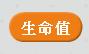 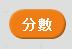 （宜蘭縣版學生資訊課程教材）Chrome OS 版本
加分範例程式
（宜蘭縣版學生資訊課程教材）Chrome OS 版本
扣分範例程式
（宜蘭縣版學生資訊課程教材）Chrome OS 版本